BPaaS Semantic Modeler
Research Question:
How can a modeling environment support consistency between human and machine interpretation of BPaaS models for the Business-IT alignment?
1
Service Requirements for Business Processes
Business Process Model: BPMN
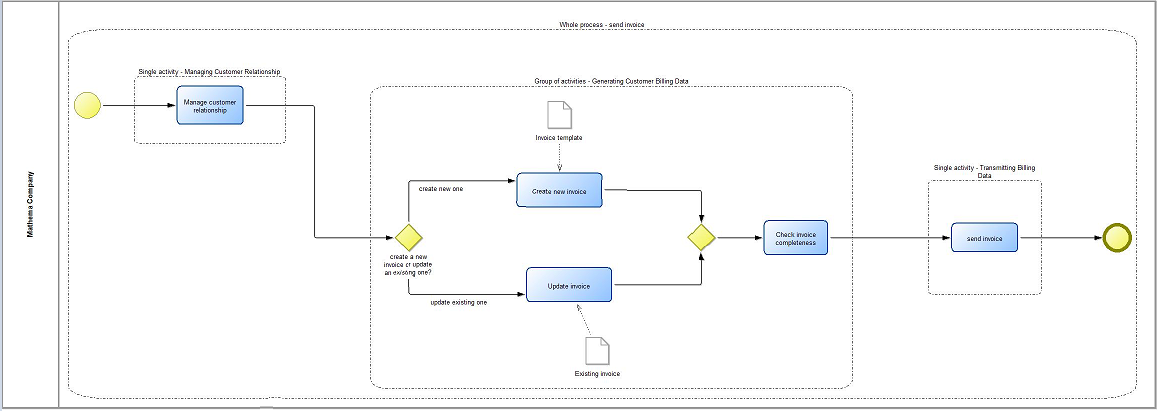 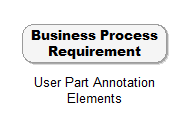 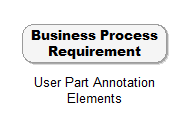 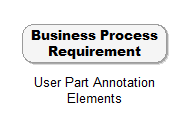 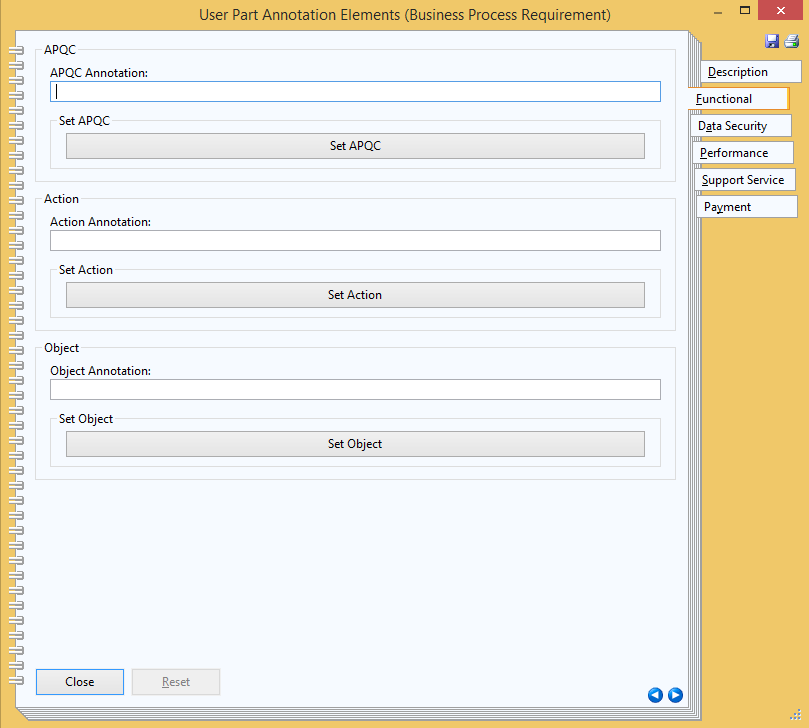 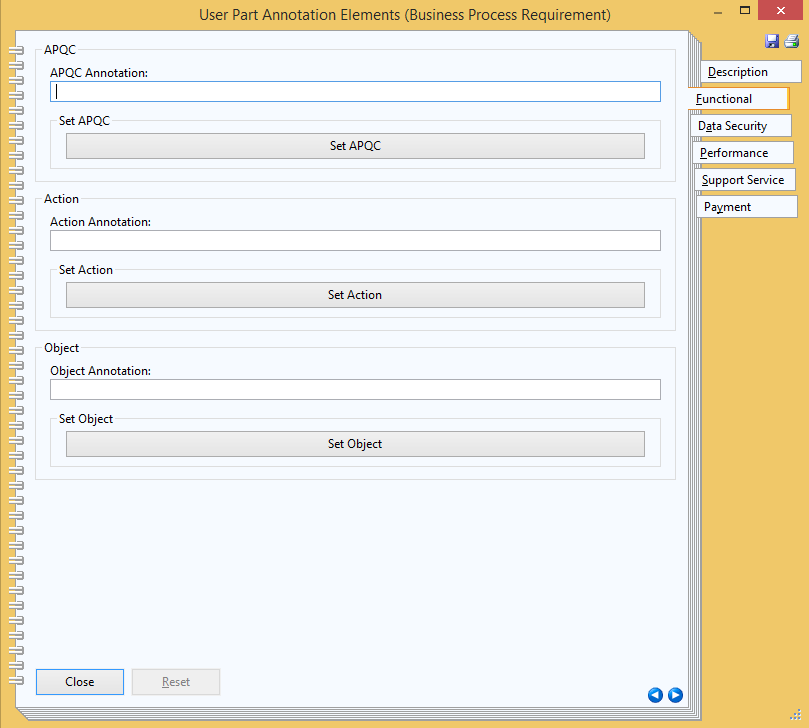 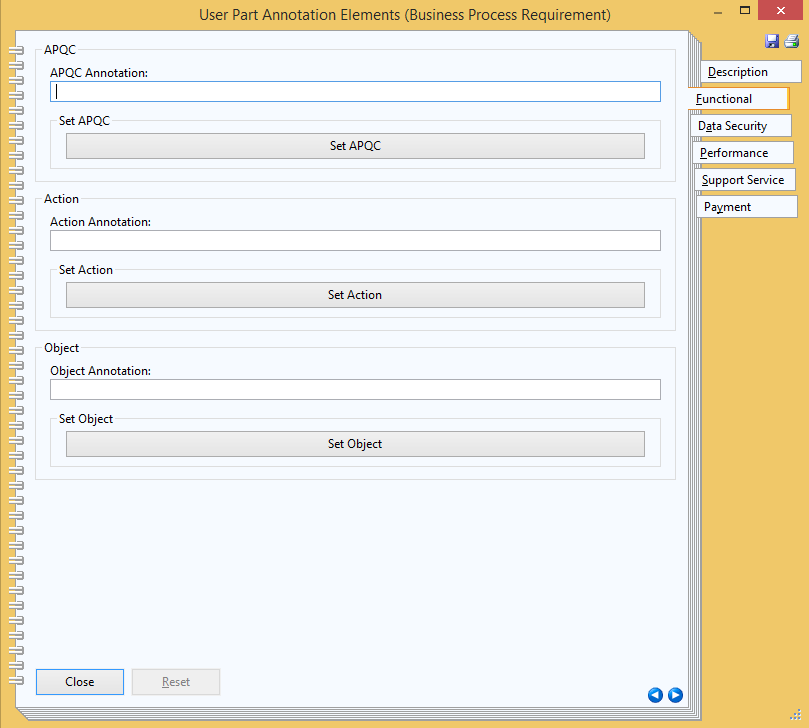 2
Workflow Descriptions
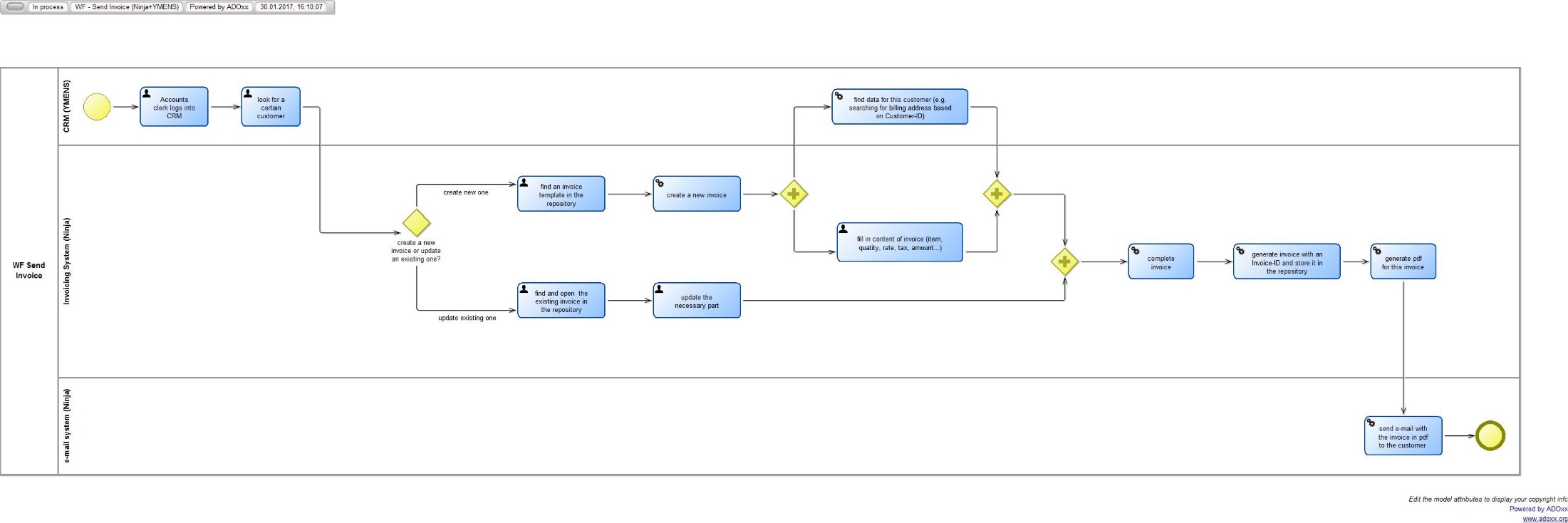 Workflow Model: BPMN
Workflow
Description
Workflow
Description
Workflow
Description
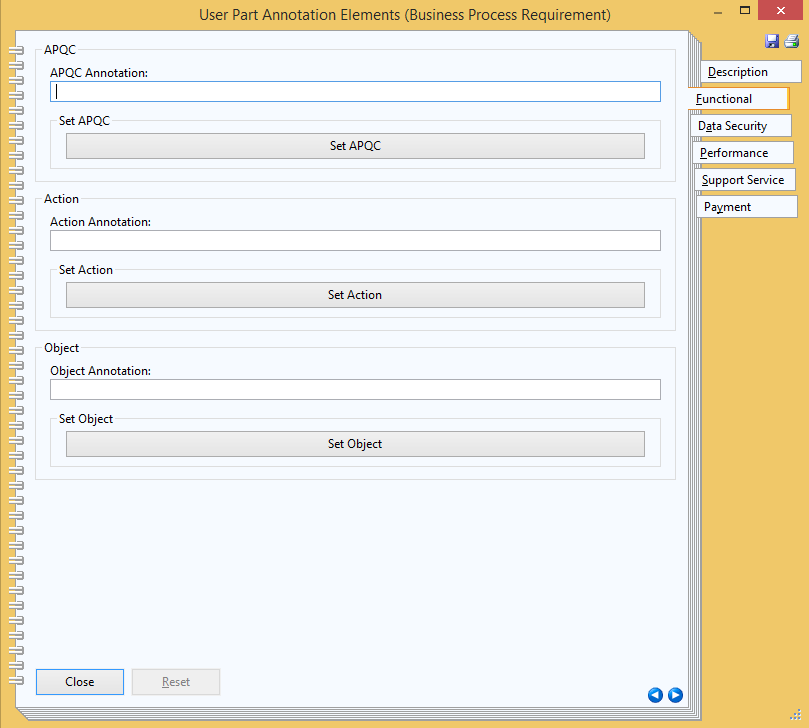 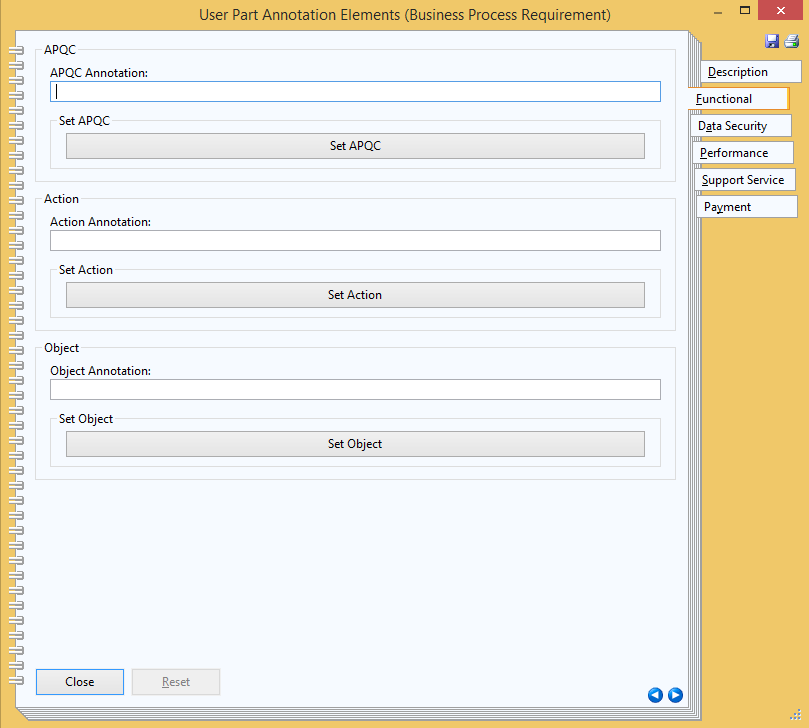 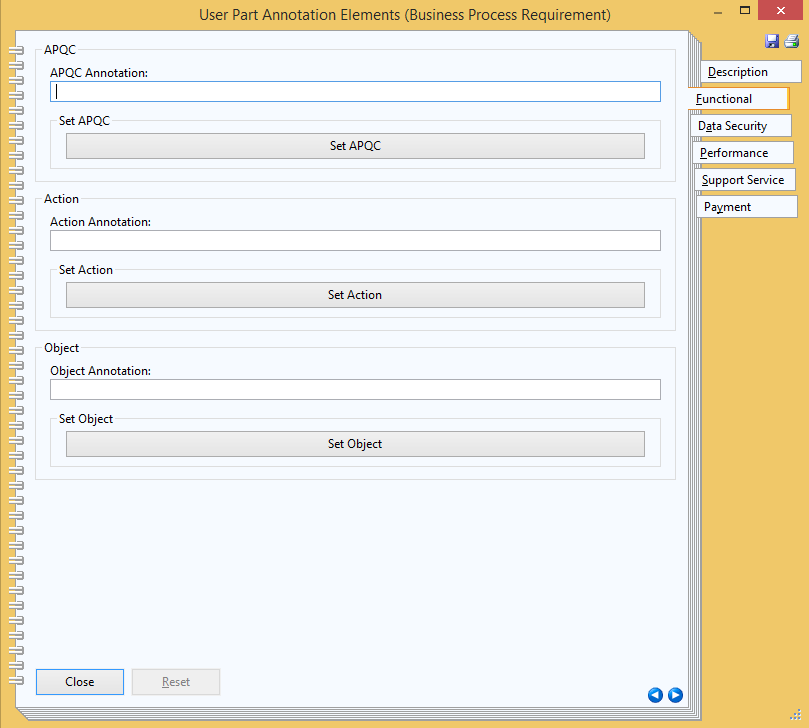 3
[Speaker Notes: Lanes refer to workflow descriptions that specify cloud services.]
Mapping Business Requirements to Workflow Descriptions
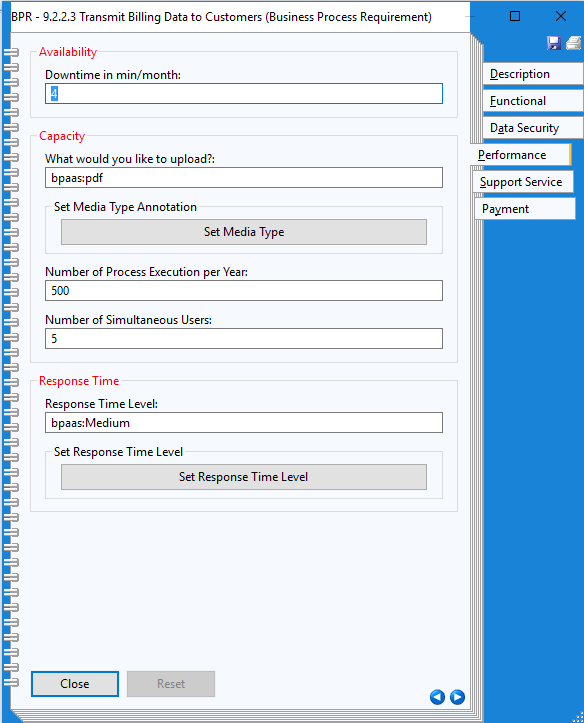 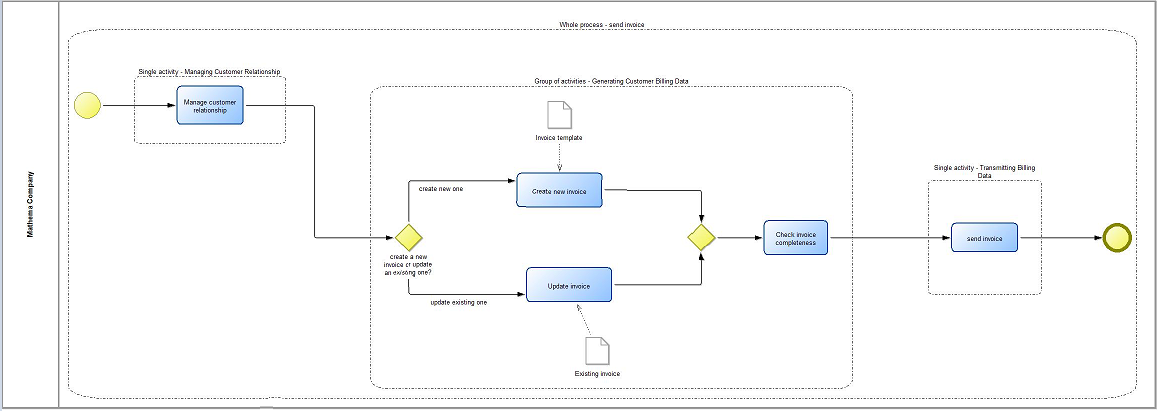 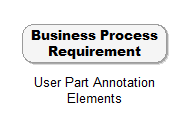 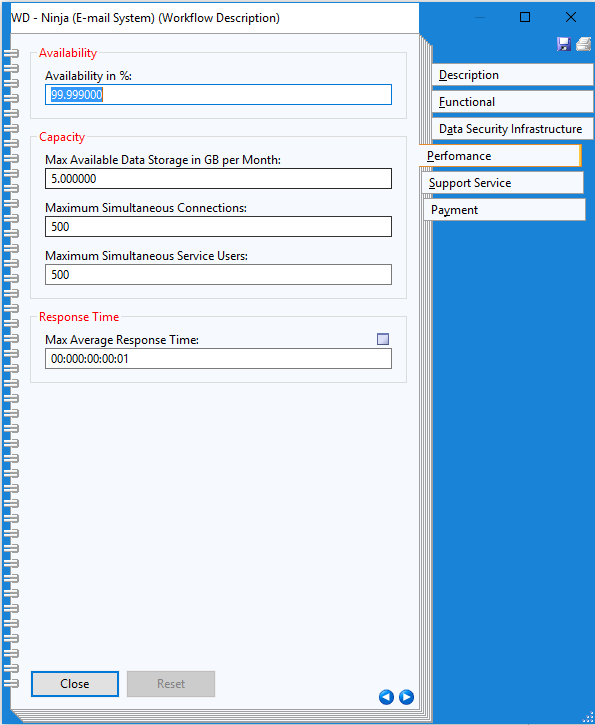 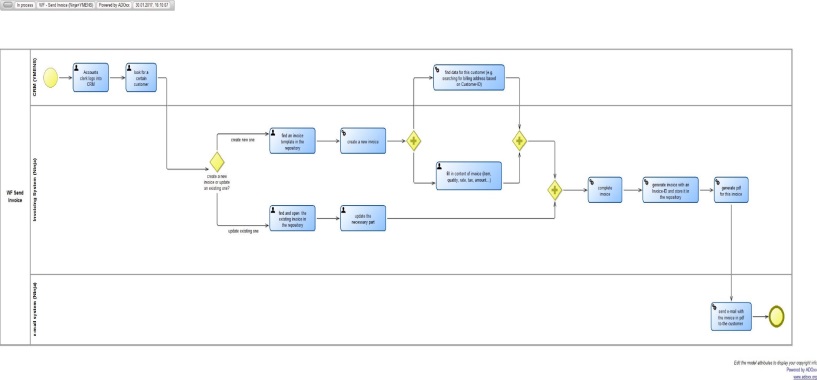 Workflow
Description
4
Meta model
Models
Smart Business and IT in the Cloud Alignment
BPaaS Design Environment: Human and Machine Interpretation
machine interpretation
formal
human interpretation
informal and semi-formal
BPaaS Modelling Environment
BPaaS Ontology
Inference
Classes/Rules
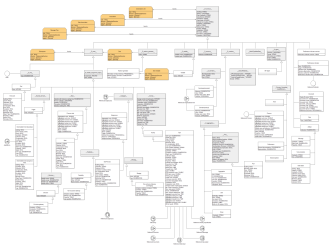 semantic
alignment
semantic 
annotations
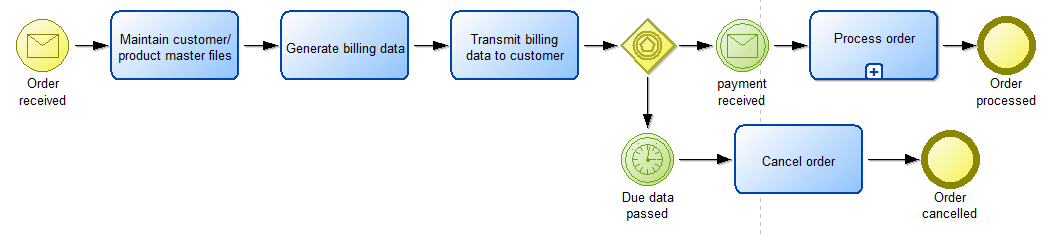 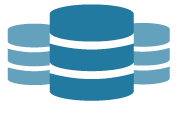 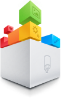 Workflow
transformation 
and mapping
Process
Triple Store Repository
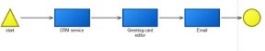 5
Meta model
Models
Smart Business and IT in the Cloud Alignment
Semantic Lifting with the Modeling Ontology Connector
2.
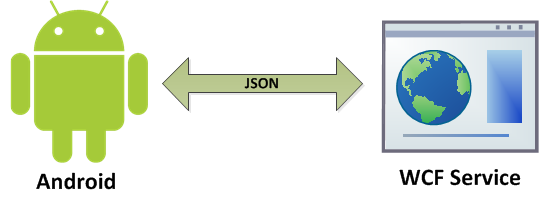 1.
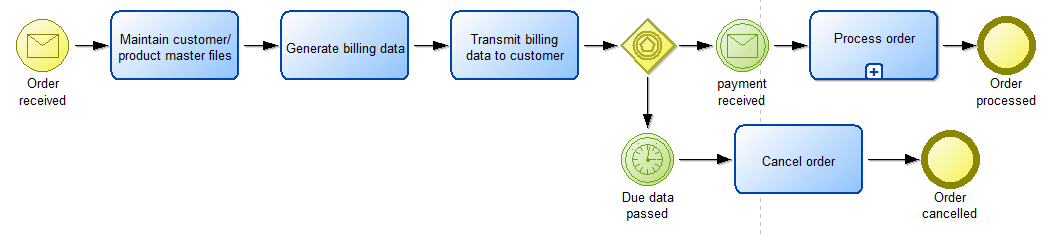 BPaaS Modelling Environment
BPaaS Ontology
3.
Inference
The human-interpretable models are enriched with semantics in order to support business and IT alignment with smart technology.
Web Service
4.
Ontologies
Classes/Rules
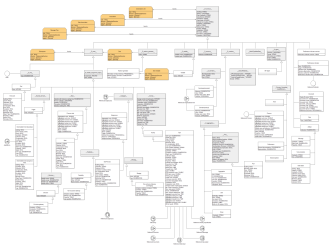 semantic
alignment
semantic 
annotations
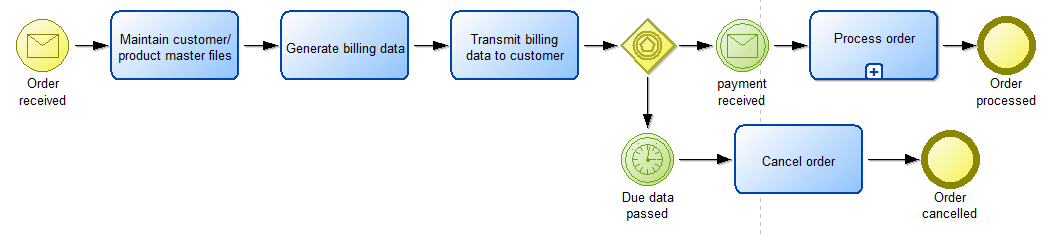 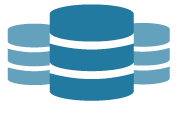 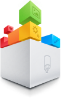 transformation 
and mapping
Triple Store Repository
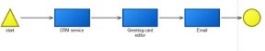 6